Negative Numbers:Touching Signs Rule
True/false
Reflect
Your Turn
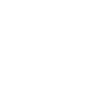 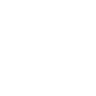 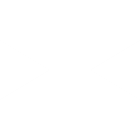 1 + -1     Touching signs (+ -) are different so the sum is 1 – 1?
Rule
True/False
1 + -1 Touching signs (+ -) are different so the sum is 1 - 1
2 + -1 Touching signs (+ -) are different so the sum is 2 - 1
True/False
3 + -1 Touching signs (+ -) are different so the sum is 3 - 1
True/False
True/False
4 + -1 Touching signs (+ -) are different so the sum is 4 + 1
True/False
4 - +1 Touching signs (- +) are different so the sum is 4 + 1
5 - +1 Touching signs (- +) are different so the sum is 5 - 1
True/False
True/False
1 + -1 Touching signs (+ -) are different so the sum is 1 - 1
2 + -1 Touching signs (+ -) are different so the sum is 2 - 1
True/False
3 + -1 Touching signs (+ -) are different so the sum is 3 - 1
True/False
True/False
4 + -1 Touching signs (+ -) are different so the sum is 4 + 1
True/False
4 - +1 Touching signs (- +) are different so the sum is 4 + 1
5 - +1 Touching signs (- +) are different so the sum is 5 - 1
True/False
True/False
3 + +1 Touching signs (+  +) are same so the sum is 3 + 1
True/False
4 + +1 Touching signs (+  +) are same so the sum is 4 - 1
True/False
5 + +1 Touching signs (+  +) are same so the sum is 5 + 1
True/False
5 - -1 Touching signs (-  -) are same so the sum is 5 + 1
True/False
6 - -1 Touching signs (-  -) are same so the sum is 6 - 1
True/False
7 - -1 Touching signs (-  -) are same so the sum is 7 + 1
True/False
3 + +1 Touching signs (+  +) are same so the sum is 3 + 1
True/False
4 + +1 Touching signs (+  +) are same so the sum is 4 - 1
True/False
5 + +1 Touching signs (+  +) are same so the sum is 5 + 1
True/False
5 - -1 Touching signs (-  -) are same so the sum is 5 + 1
True/False
6 - -1 Touching signs (-  -) are same so the sum is 6 - 1
True/False
7 - -1 Touching signs (-  -) are same so the sum is 7 + 1
True/False
-1 - (-1) Touching signs (- -) are same so the sum is -1 + 1
True/False
-2 - (-1) Touching signs (- -) are same so the sum is -2 + 1
True/False
-2 + (-1) Touching signs (+ -) are different so the sum is -2 - 1
True/False
-2 + (+1) Touching signs (+ +) are same so the sum is -2 + 1
True/False
-2 + 1 	 There are no touching signs so the sum is -2 + 1
True/False
-3 + 1 	 There are no touching signs so the sum is -3 + 1
True/False
-4 + 1 	 There are no touching signs so the sum is -4 - 1
True/False
-1 - (-1) Touching signs (- -) are same so the sum is -1 + 1
True/False
-2 - (-1) Touching signs (- -) are same so the sum is -2 + 1
True/False
-2 + (-1) Touching signs (+ -) are different so the sum is -2 - 1
True/False
-2 + (+1) Touching signs (+ +) are same so the sum is -2 + 1
True/False
-2 + 1 	 There are no touching signs so the sum is -2 + 1
True/False
-3 + 1 	 There are no touching signs so the sum is -3 + 1
True/False
-4 + 1 	 There are no touching signs so the sum is -4 - 1
Your Turn
10 - -10 Touching signs (-  -) are same so the sum is 10 + 10
True/False
10 - +10 Touching signs (- +) are different so the sum is 10 + 10
True/False
10 + +10 Touching signs (- +) are same so the sum is 10 + 10
True/False
-10 - (-10) Touching signs (- -) are same so the sum is -10 + 10
True/False
-10 + 10  There are no touching signs so the sum is -10 + 10
True/False
Your Turn
10 - -10 Touching signs (-  -) are same so the sum is 10 + 10
True/False
10 - +10 Touching signs (- +) are different so the sum is 10 + 10
True/False
10 + +10 Touching signs (- +) are same so the sum is 10 + 10
True/False
-10 - (-10) Touching signs (- -) are same so the sum is -10 + 10
True/False
-10 + 10  There are no touching signs so the sum is -10 + 10
True/False